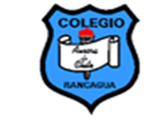 COLEGIO AURORA DE CHILE
    CORMUN - RANCAGUA
TRABAJAR EN CUADERNO DE INGLÉS
Good Morning/afternoon/evening, my lovely animals! Espero que sigan con todo el ánimo para poder seguir aprendiendo  juntos, a la distancia, pero juntos. En la clase de hoy nos enfocaremos un poco más en la comprensión lectora y recordaremos  cómo estructuras pasadas nos sirven para expresar cambios en los sentimientos.

Para cualquier duda o revisión del material, dejo un mail de contacto: (Teacherbastiangonzalez@gmail.com).
 
Solamente responderé dudas con respecto a las  actividades. Les recuerdo también a mis queridos alumnos que ustedes son los que tienen que encontrar las respuestas, mi  trabajo es ayudarlos a llegar a ellas.

Copiar en tu cuaderno fecha, título y Objetivos:
 Unit 1 – Feelings and opinions
Objectives:
To extract main ideas from a text about feelings and sports.
To apply present continuous structures
Luego de esas vacaciones, How do you feel now? Recuerdan lo que  estábamos trabajando, right? Bueno, el día de hoy seguiremos trabajando con el  topic de Feelings and emotions y nos enfocaremos en una actividad de comprensión  lectora.

Cuando hablamos de emociones fuertes, podríamos hablar de cómo nos sentimos  al escuchar esa canción que nos identifica o al ver el final de nuestra película  favorita. Casi siempre usamos nuestro tiempo libre en cosas que nos hacen sentir  de forma positiva, pero muchas veces nos exponemos de forma voluntaria a otro  tipo de sensaciones. ¿Qué pasa si el final de esa película nos hace llorar a mares?
Si volvemos a hablar de sensaciones fuertes, podemos hablar perfectamente del  deporte, sobre todo en aquellos competitivos en los que no siempre se van todos  felices para la casa. 
Antes de comenzar con la actividad de hoy, respondan la siguiente pregunta:
  
¿Qué sentimientos (In English) asocian con ganar y perder?
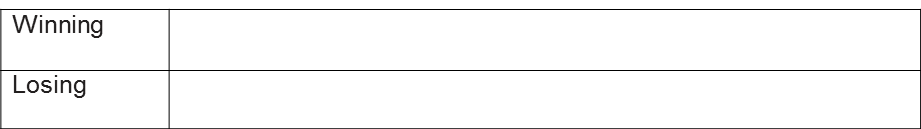 Ahora, miremos la imagen para hacer más memoria. ¿Podemos reconocer los  sentimientos que nombramos en la imagen?
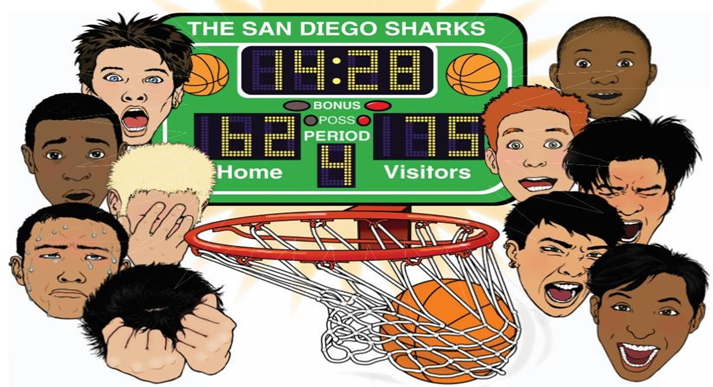 Activity I.- Read the text.
Losing
Ahora, usen sus ojos de águila para la siguiente búsqueda
Activity II.- Underline the feelings you can find in the text. They are 4!  Activity III.- Answer these questions.

Where does Manuel Sanchez live?

Is he in high school?

Does he hate playing basketball?

What team are they playing?

Who is getting excited?

Are Manuel’s teammates getting upset?

How is Manuel feeling?

Buen trabajo! Estoy seguro de que esas RESPUESTAS COMPLETAS están  maravillosamente escritas 😉
Trabaja en tu cuaderno
Ahora, fijémonos un poco en las estructuras usadas en el texto. Hasta el  momento, hemos trabajado principalmente con la estructura de:



Pero, en el texto podemos encontrar la siguiente estructura: I am getting excited.  Traten de hacer memoria y analizar la estructura que encontramos ahí. ¿Qué  estructura trabajamos el año pasado que contenía la terminación -ING? ¡Correcto!  Presente continuo, el mismo tiempo que nos sirve para las cosas que están  pasando en este mismo instante.

En este caso, estamos usando la estructura del presente simple para expresar la  transición hacia esa emoción. Como si dijéramos “Yo me estoy poniendo triste”
Let’s remember the structure we use with present continuous:
La estructura anterior la aplicaremos en la siguiente actividad, en la que deben  identificar los rostros y aplicar la estructura.

Activity IV.- Identify the feelings and write the sentences using “Getting”
Deben aplicar correctamente los pronombres femeninos y masculinos para  completar esta actividad. Recuerden que siempre que aplicamos presente  continuo, la forma del verbo be debe ser acorde al sujeto.
Muy bien, my lovely students, hicieron un gran trabajo, de eso estoy seguro, pero  también es importante tener pruebas de ello, por lo que les recuerdo que es  sumamente importante que manden sus trabajos y sus dudas al correo que les  dejé para contactarme. Muchas felicitaciones a quienes han mandado el material y  han demostrado that you are awesome!